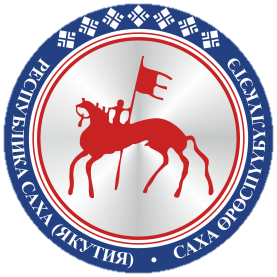 Использование СПГ в Арктических регионах Якутии
Советник Постоянное Представительство Республики Саха (Якутия) при Президенте Российской Федерации
+ 7 985 998-04-49
АлександР КлиментьеВ
Экономическое значение СМП
Там мерзлыми шумит криламиОтец густых снегов — БорейИ отворяет ход меж льдамиДать воле путь в восток Твоей,Чтоб Хины, Инды и ЯппоныПодверглись под Твои законы.
Напрасно строгая природаОт нас скрывает место входаС брегов вечерних на восток.Я вижу умными очами:Колумб российский между льдамиСпешит и презирает рок.
М.В. Ломоносов
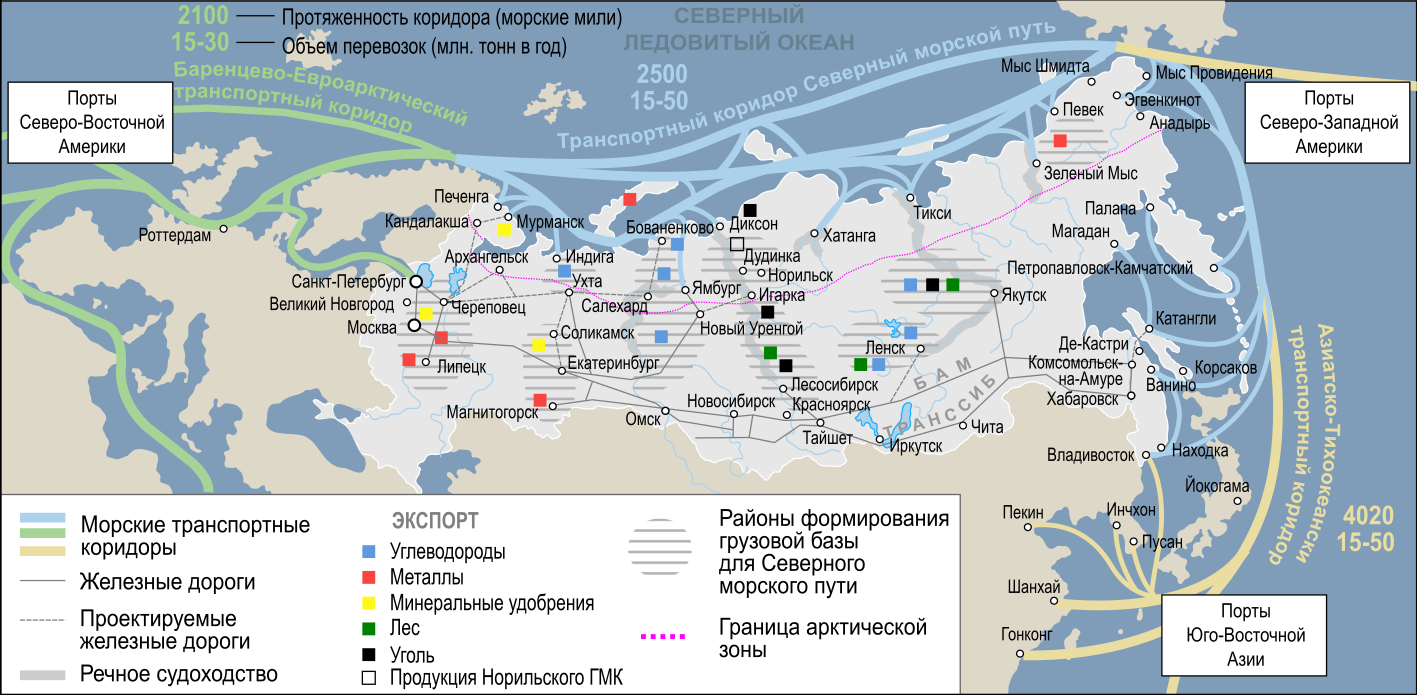 Ликвидация крупных разливов нефтяного судового топлива в Арктике невозможна. СПГ исключает риск такого рода аварий
В мире нет технических и организационных возможностей, и самое главное, успешного практического опыта ликвидации крупных (более 100 т) разливов нефти и нефтепродуктов при наличии ледового покрова. 

В условиях Арктики проведение аварийно-спасательных работ будет еще более сложным за счет полярной ночи, экстремальных погодных условий, огромных расстояний, проблем со связью. 

В попытке хоть частично решить эту проблему в 2011 году вступило в силу решение ИМО о запрете использования и транспортировки  тяжелого жидкого топлива  (HFO/IFO) в водах Антарктики. 

В настоящее время коалиция «За чистую Арктику», в которую входят все крупнейшие международные  и ряд национальных природоохранных организаций ведет активную работу с IMO, с предложением принять аналогичное решение для Арктики.
СПГ vs мазут
Запрет HFO окажет на России наибольшее влияние
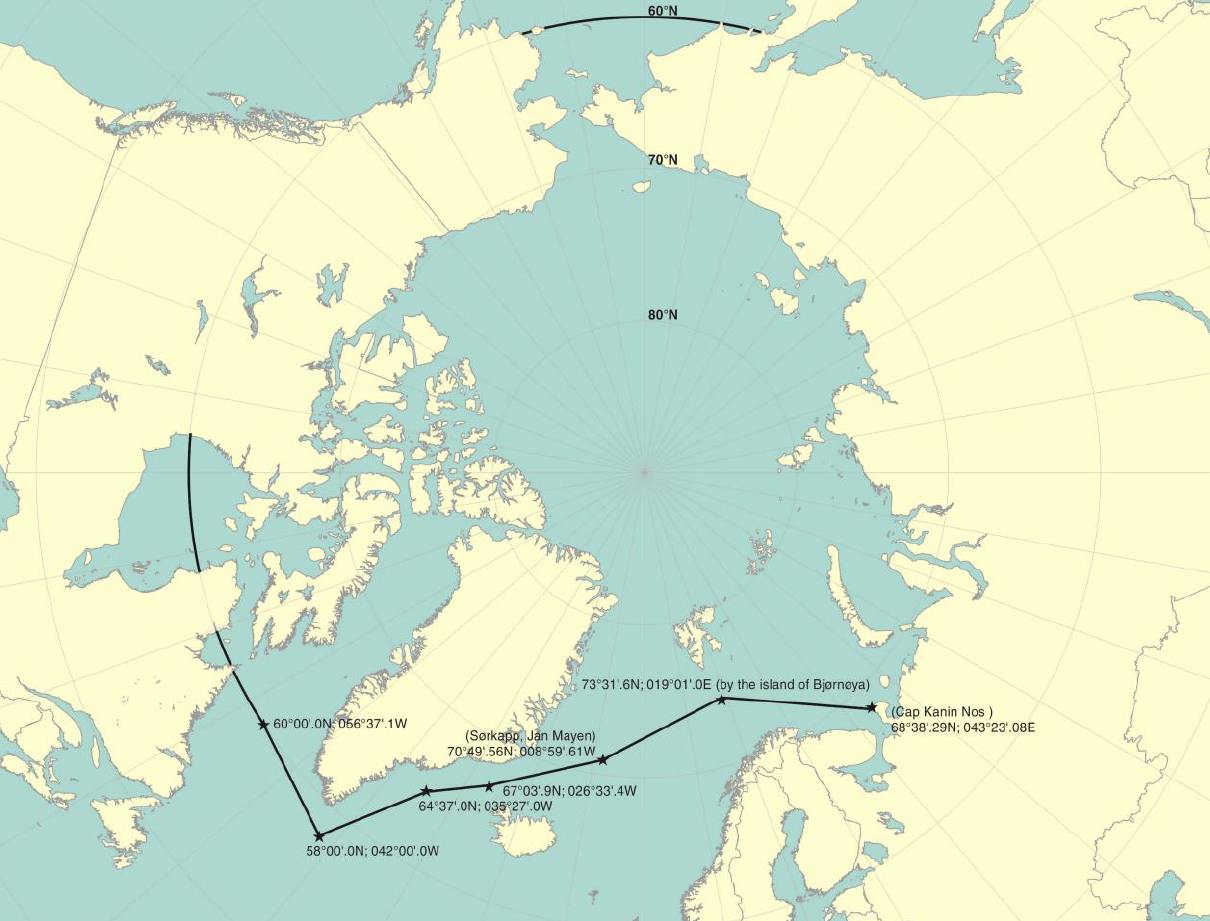 1. структура флота и его виды существенно более разнообразные;
2. в российской части Арктики осуществляются активные промышленные проекты;
3. в отличие от всех арктических государств в России действует постоянный водный маршрут Северный морской транспортный коридор, который на участке от Дудинки до Мурманска является круглогодичным и обеспечивает грузопоток промышленных товаров.
Под влиянием оказываются:
создание новых рабочих мест;
развитие инфраструктуры и обеспечение безопасности судоходства в Арктике, в т.ч. в пределах России;
выпадающие доходы от транзита.
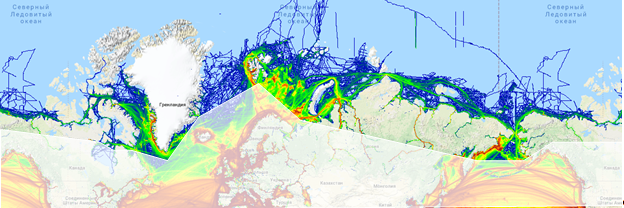 Источник информации:
Polar Code MEPC 68/21/Add.1 Annex 10
Источник информации: www.marinetraffic.com
Рост активности недропользователей
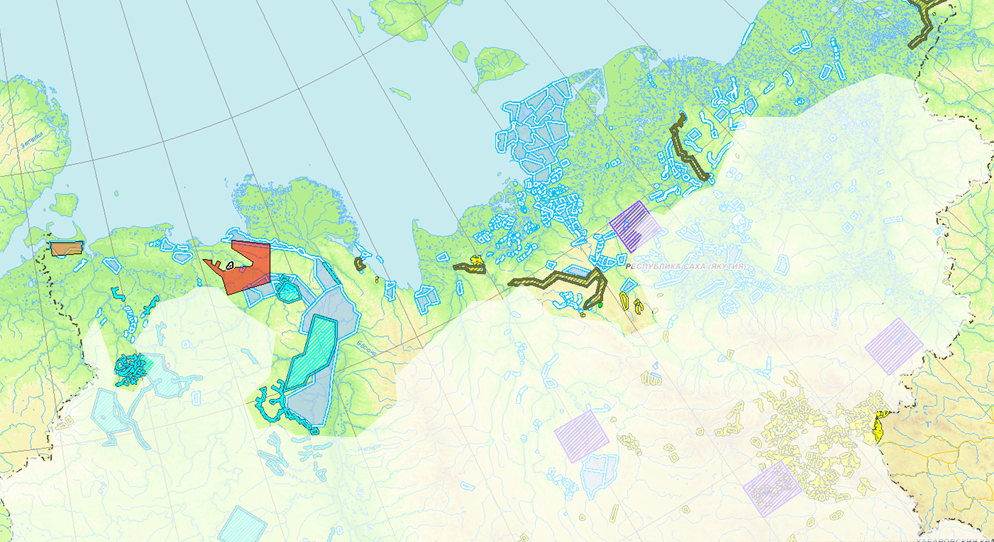 алмазы (АО «Росгеология», ООО «АДК», ООО «Арктическая горная компания», ООО «Гранит», АО «Алмазы Анабара»)
нефть (ООО «Анабарнефтегаз», ПАО «Сургутнефтегаз»)
уголь (ООО «Арктик углесинтез»)
олово (ООО «Янолово»)
Производство СПГ в Арктике
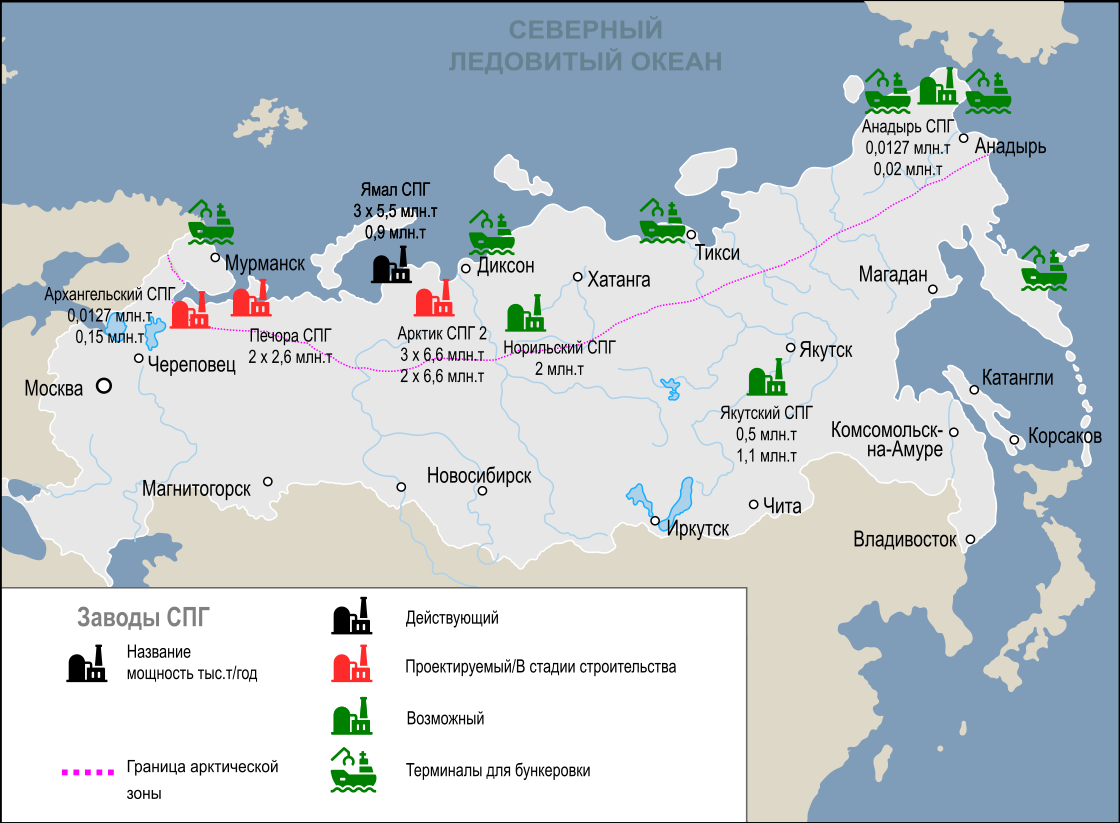 Схема развития инфраструктуры использования СПГ в Арктической зоне
Тикси – потенциальный центр распределения СПГ в Восточной Арктике
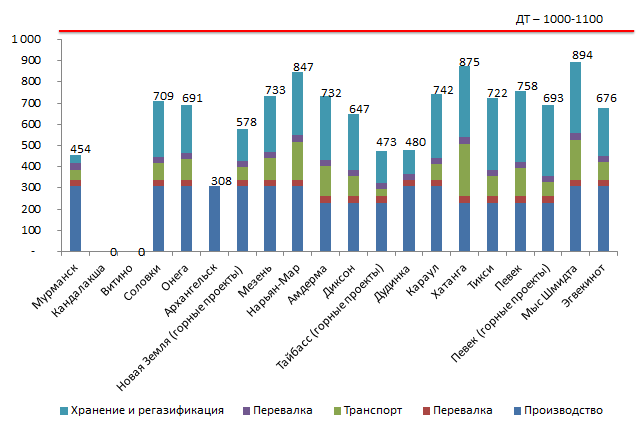 Диверсифицированные поставки СПГРеализация плана ПОЛЭ
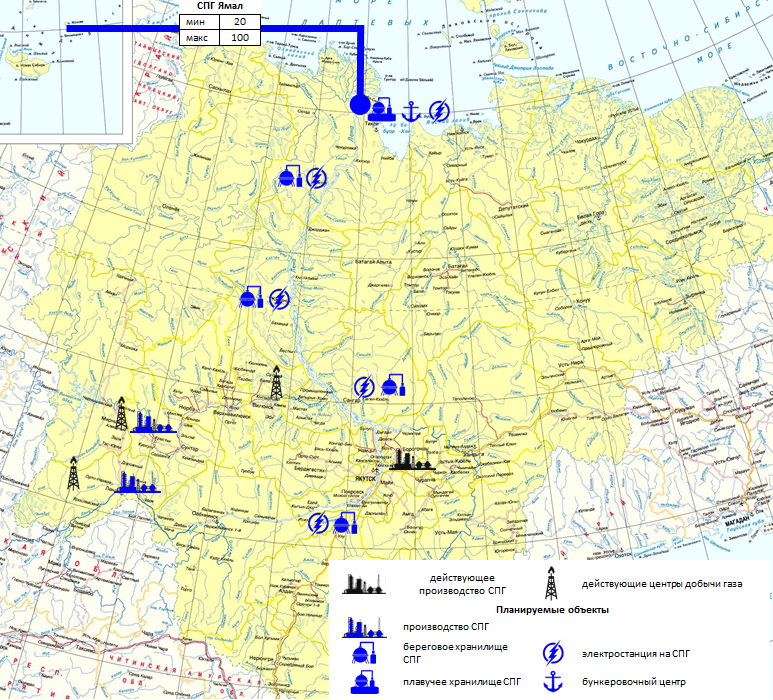 Поставки СПГ возможны с СПГ проектов на Ямале, с действующей установки производства СПГ в Нижнем Бестяхе и с месторождений Западной Якутии.

Поставка СПГ по реке Лена в Тикси обеспечит перевод на СПГ населенных пунктов вдоль реки в рамках ПОЛЭ.
Потенциал производства СПГ:- Центральная Якутия до 500 тыс.т/год
- Западная Якутия до 300 тыс.т/год

Потенциал потребления СПГ:
- до 60 тыс.т/год
Набор исследований по использованию СПГ в Арктике
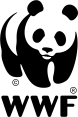 «…необходимость перехода на более экологичное топливо в Арктике, это абсолютно правильное предложение»
Президент РФ Владимир Путин
«Наверное, первым и самым лёгким шагом могла бы стать борьба с чёрным углеродом, сажей.... И второе мероприятие – это может быть переход арктического мореходства к использованию сжиженного природного газа в качестве топлива вместо мазута и других более тяжёлых»,
глава Финляндии темы Саули Ниинистё
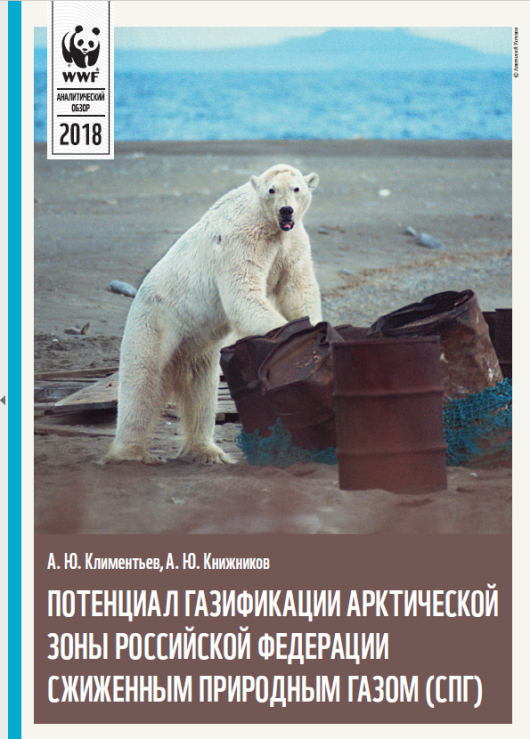 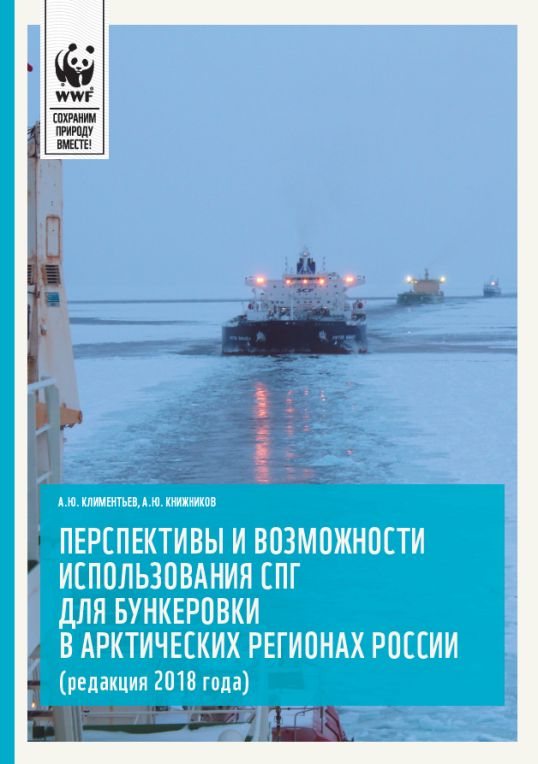 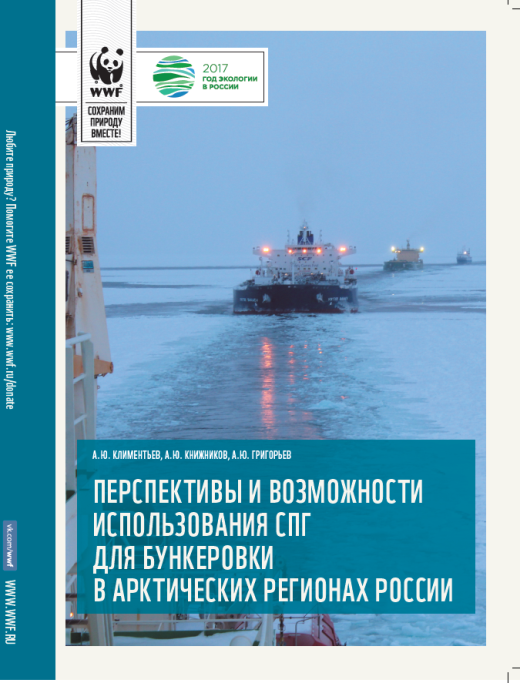 https://wwf.ru/resources/publications/booklets/
Возможности России на рынке СПГ
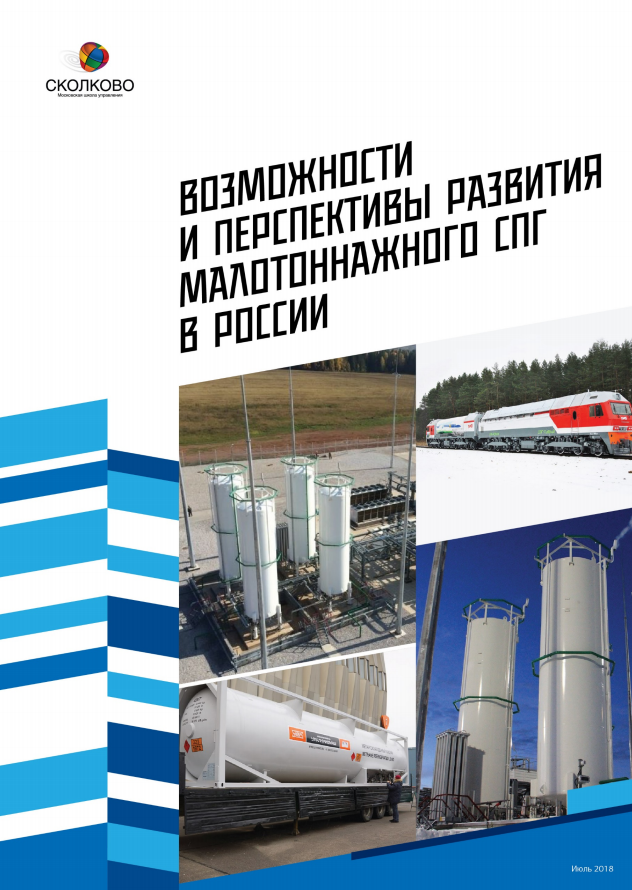 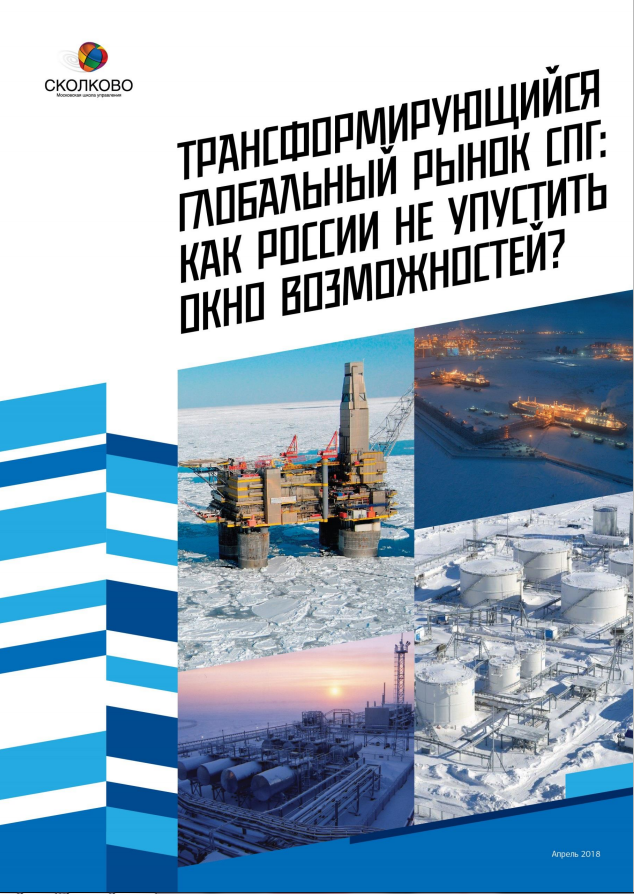 https://energy.skolkovo.ru/downloads/documents/SEneC/News/Russia-on-global-spg-market.pdf
https://energy.skolkovo.ru/downloads/documents/SEneC/research06-ru.pdf
Спасибо за внимание